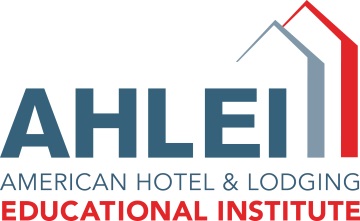 Introduction to the “Certification in Hotel Industry Analytics”
Steve Hood, steve@str.com, +1 615 824 8664, ext 3315
Senior VP of Research for STR Global, Founding Director of the SHARE Center

The STR SHARE Center
Supporting Hotel-related Academic Research and Education

in partnership with AHLEI
Certification Introduction
The formal name is the “Certification in Hotel Industry Analytics” and the abbreviated name is the “CHIA”.
There is an academic version for undergraduate students, graduate students, and professors.
There is also an industry version for industry professionals.  The content is identical.
The industry version is jointly offered by AH&LEI (the Educational Institute of the AH&LA), and STR Global (Smith Travel Research).
Certification Description
This is the leading hotel-related certification for undergraduate and graduate students in Hospitality and Tourism programs.   
This recognition provides evidence of a thorough knowledge of the foundational metrics, definitions, formulas, and methodologies  that are used by the hotel industry.   
Recipients have proven that they can “do the math” and interpret the results.  
 They have demonstrated an ability to analyze various types of hotel industry data and to make strategic inferences based upon that analysis.  
Certification also confirms a comprehensive understanding of benchmarking and performance reports.   
Designees have a grasp of the current landscape of the hotel industry, including relevant current events.   
Achieving this distinction announces that you have a place among the best graduates in your profession and opens the doors to future career opportunities.
Certification History – the SHARE Center
In 2011, STR launched the SHARE Center to “Support Hotel-related Academic Research and Education”. 
STR Global is recognized by many as the leader in hotel industry research.  STR has been in business since 1985, has offices all over the world, conducts regular presentations at international conferences, and provides a variety of products and services to a wide range of organizations in the hotel industry.
The mission of the SHARE Center is to provide large volumes of different types of hotel and tourism data, as well as related resources, to universities for research, student projects, and for use in the classroom.
U.S.
A-B Tech
American Public Univ System
American Univ
Appalachian State Univ
Arizona State Univ’
Arkansas Tech Univ
Atlantic Cape Community College
Auburn Univ
Ball State Univ
Baruch College
Berry College
Black Hills State Univ
Boston Univ
Bradley Univ
BYU - Hawaii
California State Poly Pomona
California State University – Dominguez Hills
California State University – East Bay
Central Connecticut State Univ
Central Michigan Univ
Cheyney Univ of Pennsylvania
Clemson Univ
College Of Charleston
College of Coastal Georgia
College of the Canyons
College of the Ozarks
Colorado State Univ
Columbia Univ
Cornell Univ
Dakota County Technical College
Dartmouth College
Delaware County Community College
Delaware State Univ
DePaul Univ
Drexel Univ
East Carolina Univ
Eastern Michigan Univ
Emory Univ
Endicott College
Fairleigh Dickinson Univ
Ferris State Univ
Florida Atlantic Univ
Florida Gulf Coast Univ
Florida International Univ
Florida State Univ
George Mason Univ
George Washington Univ
Georgetown Univ
Georgia Regents Univ
Georgia State Univ
Grand Valley State Univ
Harris Stowe State Univ
Harvard Business School
Hocking College
Howard Community College
Husson Univ
Illinois CareerPath Institute
Intl Air & Hospitality Academy
Iowa State Univ
James Madison Univ
Johnson & Wales – Charlotte
Johnson & Wales – Denver
Johnson & Wales – Nth Miami
Johnson & Wales – Providence
Kansas State Univ
Kendall College
Kingsborough Community College
LaGuardia Community College



Lane Community College
Lasell College
Lehigh Univ
Longwood Univ
Lynn University
Massachusetts Institute of Technology
Metropolitan State Univ Denver
Miami Dade College
Michigan State Univ
Mississippi State Univ
Missouri State Univ
Mt Hood Community College
New Mexico State Univ
New York City College of Technology
New York Univ
Niagara Univ
North Carolina Central Univ
North Dakota State Univ
Northampton Community College
Northern Arizona Univ
Northern Illinois Univ
Northwestern Univ
NYIT School of Mgmt
Ohio State Univ
Oklahoma State Univ
Old Dominion Univ
Orange Coast College
Pace Univ
Paul Smith’s College
Pennsylvania State Univ
Philadelphia Academies Inc.
Pima County Community College
Pittsburgh State Univ
Purdue Univ
Purdue Univ – Calumet
Purdue Univ – Fort Wayne 
Richard Stockton College of NJ
Roosevelt Univ
Saint Leo Univ
San Diego State Univ
San Francisco State Univ
San Jose State Univ
Santa Rosa Junior College
South Dakota State Univ
Southern Methodist Univ
Southern Oregon Univ
Southern Utah Univ
Southwest Minnesota State Univ
Stanford Univ
SUNY Delhi
Temple Univ
Texas A&M Univ
Texas Tech Univ
Univ of Akron
Univ of Alabama
Univ of Arkansas
Univ of California - Berkeley
Univ of California - Irvine
Univ of Central Florida
Univ of Central Michigan
Univ of Delaware
Univ of Denver
Univ of Florida
Univ of Hawaii - Manoa
Univ of Houston
Univ of Kentucky
Univ of Maryland Eastern Shore
Univ of Massachusetts – Amherst
Univ of Memphis
Univ of Minnesota
Univ of Mississippi
Univ of Missouri
Univ of Missouri – Kansas City
Univ of Nebraska - Lincoln
Univ of Nevada – Las Vegas
Univ of New Hampshire
Univ of Hew Haven
Univ of New Orleans
Univ of North Carolina
Univ of North Carolina - Charlotte
Univ of North Carolina – Greensboro
Univ of Pennsylvania
Univ of Pittsburgh – Bradford
Univ of San Francisco
Univ of South Carolina
Univ of South Carolina – Beaufort
Univ of South Florida
Univ of Southern California
Univ of Southern Mississippi
Univ of Tennessee
Univ of Utah
Univ of Washington
Univ of West Florida
Univ of Wyoming
US Air Force Academy
Utah Valley Univ
Virginia State Univ
Virginia Tech Univ
Walnut Hill College
Washington State Univ
Webster Univ
West Virginia Univ
Western Carolina Univ
Western Illinois Univ
Western Kentucky Univ
Widener Univ
Willey College
York College of Pennsylvania
Youngstown State Univ
Non-U.S.
Akdeniz Univ (TUR)
Algonquin College (CAN)
ANGELL Akademie Freiburg (GER)
Arellano Univ (PHL)
Artesis Plantijn Univ College (BEL)
Asian School of Hospitality Arts (PHL)
Australian School of Mgmt (AUS)
Bandung Institute of Tourism (INS)
Bataan Peninsula State Univ (PHL)
Beijing Hospitality Institute (CNA)
Beijing International Studies Univ (CNA) 
Benedicto College (PHL)
BHMS (SWI)
Burapha Univ International College (THA)
Camosun College (CAN)
Cardiff Metropolitan Univ (UKM)
Cavite State Univ (PHL)
Central Colleges of the Philippines (PHL)
Centro Escolar Univ (PHL)
Centro Superior De Hosteleria De Galicia (SPA)
Cesar Ritz Colleges (SWI)
CESAE Business & Tourism School (SPA)
Chengdu Univ of Information Technology (CNA) 
Chinese Univ of Hong Kong (CNA)
City Univ of Macau (CNA)
College of the Bahamas (BAH)
Conestoga College (CAN)
Cork Institute of Technology (IRE)
Cyprus Univ of Technology (CYP)
Dania Academy of Higher Education (DEN)
Dublin Institute of Technology (IRE)
Dusit Thani College (THA)
Duy Tan Univ (VET)
Ecole Hoteliere Lausanne (SWI)
Ecole Polytechnique (FRA)
Emirates Academy of Hospitality Mgt (UAE)
Enderun Colleges (PHL)
Erasmus Univ (BEL)
Essec Business School (FRA)
FIU – Tianjin Univ (CNA) 
Foundation Univ (PHL)
Glion Inst of Higher Education (SWI)
Griffith Univ (AUS)
Guagua National Colleges (PHL)
Haaga-Helia Uas (FIN)
Hainan Univ (CNA)
Haute Ecole de Gestion & Tourisme (SWI)
Hazara Univ (PAK)
Heilbronn Univ (GER)
Hong Kong Polytechnic Univ (CNA)
Hong Kong Univ SPACE (CNA) 
Hotel Institute Montreux (SWI)
Hotelschool The Hague (NTH)
HR Academy (KRS)
HTW Chur (GER)
Huizhou Univ (CNA)
Imus Institute (PHL)
Institute of Technology Tralee (IRE)
International Univ College (BUL)
ISHRM School System (PHL)
Inst de tourisme et d’hotellerie du Quebec (CAN)
IUBH - Intl Hochschule Bad Honnef (GER)
Jiangxi Univ of Finance and Economics (CNA) 
Jinan Univ – Shenzhen (CNA) 
Joji Ilagan College of Business and Tourism (PHL)
KDU University College (MAL)
KonKuk Univ (KRS)
KTH Royal Institute of Technology (SWE)
Kyung Hee Univ (KRS)
La Consolacion College – Bacolod (PHL)
Leiden Univ (NTH)
Les Roches (SWI)
Les Roches Jin Jiang Intl Hotel Mgmt College (CNA)
Leyte Normal Univ – Tacloban City (PHL)
Lincoln Univ College (MAL)
Lipa City College (PHL)
London School of Economics and Politics (UKM)
Lyceum of the Philippines Univ - Batangas (PHL)
Lyceum of the Philippines Univ - Cavite (PHL)
Lyceum of the Philippines Univ – Laguna (PHL)
Lyceum of the Philippines Univ – Manila (PHL)
Macau Univ of Science and Technology (CNA)
Malayan Colleges Laguna (PHL)
Manchester Metropolitan Univ (UKM)
Manuel S. Enverga Univ Foundation (PHL)
Meio Univ (JPN)
Milton Margai College of Education and Tech (SLN)
Mindanao State Univ (PHL)
MODUL Univ Vienna (AST)
Mount Saint Vincent Univ (CAN)
Naga College Foundation (PHL)
National Kaohsiung Univ (TRC)
National Univ – Manila (PHL)
National Univ of Singapore (SNG)
New Economic School (RUS)
NHTV Breda Univ of Applied Sciences (NTH)
Niagara College (CAN)
Ningbo Polytechnic (CNA)
Northeast Forest Univ (CNA)
Northpoint Academy for Culinary Arts (PHL)
Northern Iloilo Polytechnic State College (PHL)
Northwest Samar State Univ (PHL)
Notre Dame of Midsayap College (PHL)
Nyenrode Business Univ (NTH)
Oceanlink Institute Inc. (PHL)
Orebro Univ (SWE)
Oxford Brookes Univ (UKM)
Philippine Christian Univ (PHL)
Philippine Women’s University (PHL)
Plymouth Univ (UKM)
Podomoro Univ (INS)
Polytechnic Institute of Viseu (POR)
Polytechnic Univ of the Philippines (PHL)
Private Hotel School (SAF)
Professional Electronics Institute (PHL)
Ryerson Univ (CAN)
Saint Louis University (PHL)
Saint Mary’s Univ (PHL)
San Juan de Dios Educational Foundation (PHL)
Sant Pol Hotel School (SPA)
Saxion Univ of Applied Sciences (NTH)
Schweizerische Hotelfachschule Luzern SHL (SWI)
Selkirk College (CAN)
Shanghai Business School (CNA)
SHATEC (SNG)
Shannon College (IRE)
Sheffield Hallam Univ (UKM)
Sofia Univ (BUL)
Southfield Foreign Univ (PHL)
St Michael’s College of Laguna (PHL)
Stenden Univ (NTH)
Strathmore Univ (KEN)
Sun Yat-Sen Univ (CNA)
Surigao State College of Technology (PHL)
Swiss Institute of Management (SWI)
Tamkang Univ (TRC)
Taylor’s Univ (MAL)
Terenga Intl Hospitality & Culinary Arts Academy (NIG)
The College of Hotel Management (SRB)
Tianjin Foreign Studies Univ (CNA) 
Touro College Berlin (GER)
Trinity Univ of Asia (PHL)
Univ College Northern Denmark (DEN)
Univ of Baguio (PHL)
Univ of Croatia (CRO)
Univ of Food Technologies (BUL)
Univ of Guelph (CAN)
Univ of Macau (CNA)
Univ of Santo Tomas (PHL)
Univ of Surrey (UKM) 
Univ of the Aegean (GRE)
Univ of the West Indies (JAM)
Univ of Toronto (CAN)
Univ of West London (UKM)
Univ Sains Malaysia (MAL)
Universidad de Deusto (SPA)
Universidad Panamericana (MEX)
Universidad San Ignacio De Loyola (PER) 
Universidad do Algarve (POR)
Universiti Putra Malaysia (MAL)
UNLV Singapore (SNG)
Vancouver Community College (CAN)
Vancouver Island Univ (CAN)
Vatel (SWI)
Vern Univ of Applied Sciences (CRO)
Victoria Univ (AUS)
Vienna Univ of Applied Sciences (AST)
Vilniaus Kolegija (LIT)
Wavecrest College of Hospitality (NIG)
West Visayas State Univ – Lambunao (PHL)
West Visayas State Univ – Pototan (PHL)
Western Philippines Univ (PHL)
Yeditepe Univ (TUR)
Yarmouk Univ (JOR)
Zamboanga State College of Tech (PHL)
Zhejiang Yuetiu Univ (CNA)
The SHARE Center has nearly 400 member schools in 50 countries.
Certification Launch and Progress
The academic version of the CHIA was launched in 2012.
Nearly 2,000 students and professors have received the certification to date.  We are receiving great testimonials from students.
25 Train-the-Trainer sessions have been conducted all over the world for 600 professors from 300 schools.
The industry version of the CHIA was launched in 2014.
Pilot programs have been conducted for many international hotel companies.
Schools will be able to offer the CHIA training to industry professionals as well.
Certification Basics
Schools are presenting the CHIA training to students in a variety of different classes or as a workshop.
A comprehensive training package is provided with PowerPoints, case scenarios, industry hints, tricks of the trade, analysis examples, application exercises, sample data and quizzes.  The training can be personalized.
Students and professors will receive a certificate and will be able to use the “CHIA” designation on their business cards and resumes or CVs.
A multiple choice exam is available online or in hardcopy form.  The cost for a student is $75 USD.  The cost for a professor is free.
Train-the-Trainer Sessions
Free Train-the-Trainer sessions are provided to prepare professors to present the training to their students.
Upcoming sessions are available all over the world:
November 8 in New York, NY
November 20 in Bologna, Italy
January 7 in Tampa, Florida
January 20 in Philippines, India, and Singapore
March in Copenhagen, Paris, and Lausanne
April in China: Beijing, Shanghai, and Hong Kong
May in Manchester, UK
June in Auckland, NZ; also Australia
July in Orlando, Florida
Online training is also available.
Organization of the CHIA Training
The certification content is the same for the academic and industry version.   The content is organized into four different programs:
Hotel Industry Analytical Foundations
Hotel Math Fundamentals, the metrics used by the Hotel Industry
Property Level Benchmarking (STAR Reports)
Hotel Industry Performance Reports (Trends, Pipeline, P&L and Destination Reports)
Each training program has four separate sections.
Hotel Industry Analytical Foundations
Who are the players? – Affiliations in the Hotel Industry
Chain, Parent Company, Management Company, Owner, Asset Management Company, Operation Types, Independent Hotels
Industry Categorizations – Geographic
Continent, Sub-continent, Country, Market, Tract/Submarket, others
Industry Categorizations – Non-geographic
Scale,  Class, Location, Extended Stay, Type, Boutique, Resort, others
Benchmarking in the Hotel Industry – Introduction to Competitive sets
Levels/types of benchmarking; Comp Set questions: what, who, when, why, and how;  The four P’s to creating comp sets;  Rules;  Changing; Additional Comp Sets;  Nameback;  Reverse Comp Sets
Hotel Math Fundamentals, the metrics used by the Hotel Industry
Property Data	
Raw data, Key performance indicators, Percent changes, Date related definitions, Multiple time periods
Competitive Set Data
Index numbers, Index percent changes, Ranking, Sufficiency, Weekly vs. monthly, Full availability, Non-reporting hotels
Industry Data 
Industry segments, Modeling of US data, Consistent sample, Supply numbers over time
International Issues and Additional Data
WW vs. US industry segments, Local currency, Exchange rates
Property Level Benchmarking (with STAR Reports)
Introduction to the STAR Reports
Segmentation and Additional Revenue definitions; STAR report questions: what, how, when, why, who am I compared to?; How do I use the STAR Reports (Analyze, Identify, Develop, Monitor)
Monthly STAR Reports
Every page: Types of data, Hints, Questions to ask, Case scenarios; WW differences; DOW & WD/WE report; Segmentation pages
Weekly STAR Reports 
Every page: Data, Hints; MTD report; Perspective pages 
4.	Additional Property Reports
Daily, Bandwidth, RPM, F&B STAR, SpaSTAR, CasinoSTAR, others
Hotel Industry Performance Reports
Introduction to Ad-hoc Reports and Trend Reports
Difference between STAR reports and Ad-hoc reports and Destination reports; Trend reports: selecting hotels, rules, types of data, dates, currencies; Each page: data, hints, graphing; 12-month moving average page
Pipeline Reports
Phase definitions, Supply, Pipeline, and Brand summary; Supply changes; Property and project detail; Hints; Graphing
HOST/Profitability Reports 
P&L accounts; Ratio to Sales; Amount per available and occupied room; variance; Each page: data, hints; Analyzing and graphing
Additional Ad-hoc Reports and Destination Reports
Destination reports, Prop & Room counts, Census database, others
Abbreviated Version of the CHIA – “Hotel Industry Foundations and Introduction”
We are launching an abbreviated version of the CHIA, called the Hotel Industry Foundations and Introduction, HIFI for short.  We have conducted pilot programs.
This is a certification program that covers 5 modules instead of all 16 like the CHIA.  We are looking to translate this.
Less content on math and reports; still builds an appreciation for analytics and emphasizes “not rocket science”
This program is targeted at two-year colleges, technical schools and schools in developing areas of the world.
More information and an outline are available.
Industry Version of the CHIA Certification
An industry version of the CHIA certification was recently launched.  Pilot programs have been conducted for many international hotel companies.  The training has been presented to GMs, RMs, trainers and corporate staff.  Over 200 industry professionals have already been certified. 
There are a variety of formats: online, public workshop, private workshop for a company or organization (delivered at a corporate HQ or prior to their conference).  
STR can help a hotel company present the training to their staff.  It will be possible for third parties to present the CHIA training.
The cost of the industry certification will be $300 ($250 for AH&LA members).  It will count towards continuing education.
Main CHIA Contacts
We would be glad to send you more info.
At STR, there are two contacts:
Steve Hood, steve@str.com   +1 615 824 8664, ext. 3315
Duane Vinson, duane@str.com  +1 615 824 8664, ext.  3329
or email sharecenter@str.com 
At AH&LEI, there are three contacts: 
John Lohr, jlohr@ahla.com  +48 61 625 7325
Ed Kastli, ekastli@ahla.com  +1 407 999 8184
Chris Jack, cjack@ahla.com  +1 517 318 2330
We look forward to working together!
Let us know how we can help.
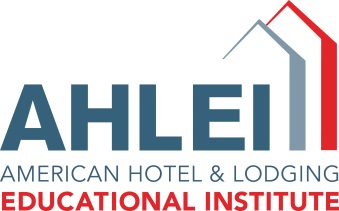